Открытое занятие 
 «Виртуальная реальность: практика осторожности»
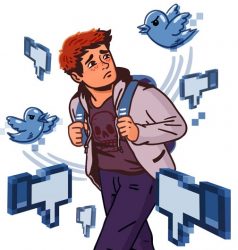 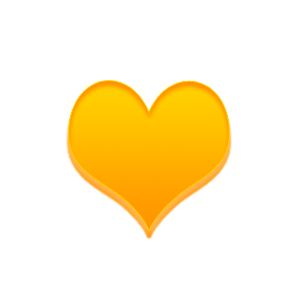 Кибербуллинг
это травля, оскорбления или угрозы, высказываемые жертве с помощью средств электронной коммуникации, в частности, сообщений в социальных сетях, мгновенных сообщений и электронных писем.
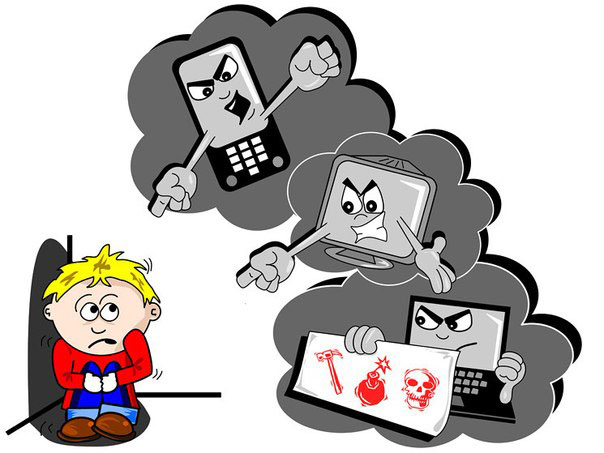 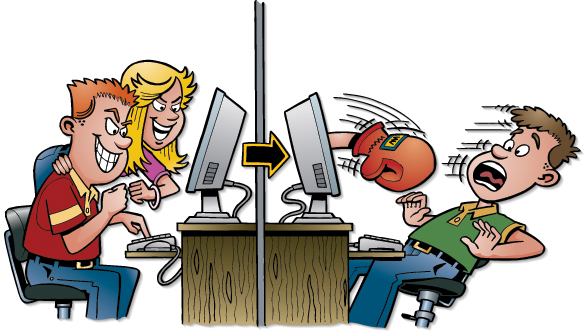 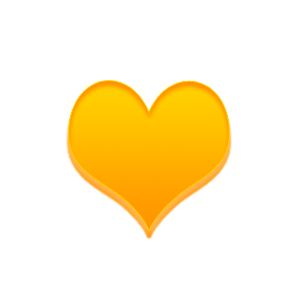 Линия помощи «Дети онлайн»
служба телефонного и онлайн-консультирования по проблемам безопасного использования сети Интернет и мобильной связи
бесплатный федеральный номер: 
  8-800-25-000-15
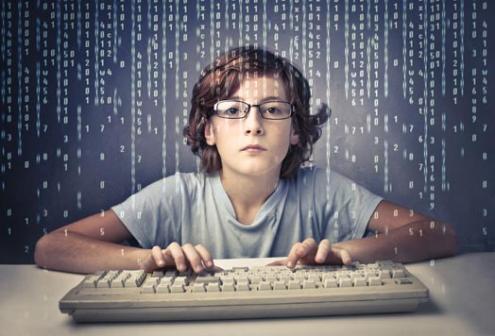 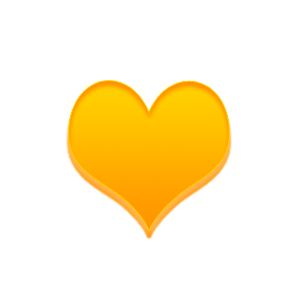 На горячую линию «Дети онлайн» поступил звонок:
Здравствуйте, меня зовут Соня. Я перешла в новую школу, поначалу все было хорошо, у меня появились знакомые. 
	Пока кто-то в социальной сети не выложил мою фотографию, на которой во время урока я ем булочку.
	Фотография получилась смешная, одноклассники стали оставлять под ней свои комментарии. И как только я пришла в школу, все стали надо мной смеяться. 
	Я перестала ходить в школу, все там меня ненавидят.
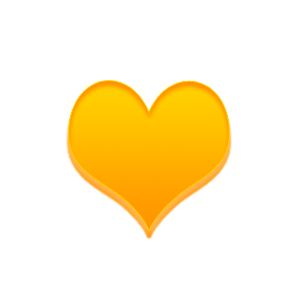 6 советов тем, кто стал жертвой кибер-травли:
Обратитесь за помощью к людям, которым вы доверяете;
Не удаляйте оскорбительные сообщения. Храните их в качестве доказательств;
Не отвечайте на оскорбления. Ваши ответы раззадоривают агрессоров;
Заблокируйте отправителя оскорбительных сообщений;
Сообщите о проблеме администрации сайта или модератору группы, чата и т.д.;
Вы не можете контролировать действия, тех кто вас травит, но вы сможете контролировать свою реакцию.
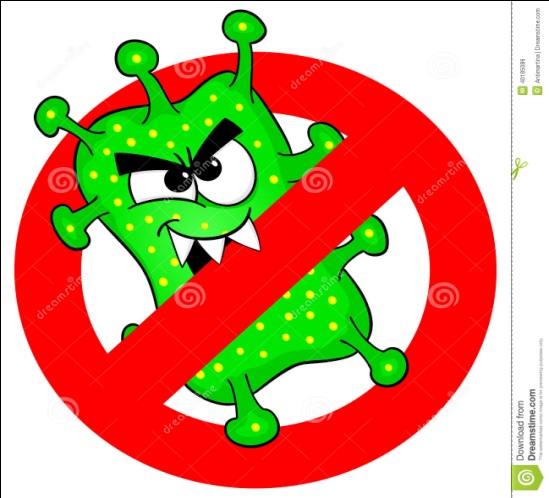 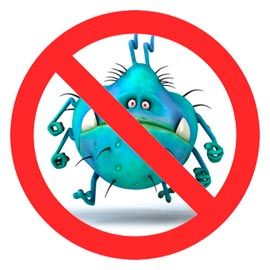 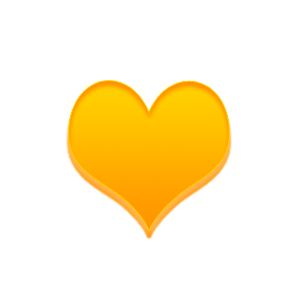 11 ноября 2019 года в России впервые проводился День борьбы с кибербуллингом.
Символом Дня борьбы с кибербуллингом стало желтое сердце.